ADVERBIERBIORD
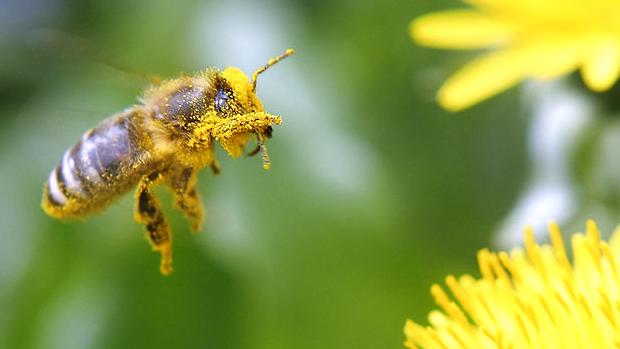 - sorry
Adverbier / biord 1
Adjektiver – tillægsord siger noget om navneord (eller stedord) – en god bil, en kold is, en rar fyr.
Adverbier – biord – siger noget om alle mulige andre ord end navneord:
om verber/udsagnsord: She sings awfully
om adjektiver/tillægsord: My dog is extremely hairy
om andre adverbier/biord: She sings awfully beautifully
eller om hele sætninger: Happily, we got away in time
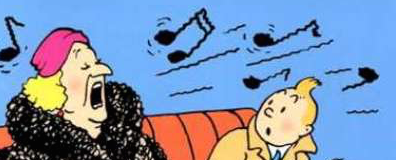 Adverbier / biord 2
Mange adverbier bliver lavet udfra adjektiver 

– på dansk ved at man tilføjer et –t :
	Adjektiv: 	Din hund er forfærdelig 
	Adverbium: 	DIn hund prutter forfærdeligt

på engelsk tilføjer man –ly:
	Adjektiv: 	What a miserable man. 
	Adverbium: 	That woman acts miserably
- - - - 
Men ikke alle adverbier der svarer til et adjektiv ender på –ly:
	Adjektiv: 	He is a good boy 
	Adverbium:  	He behaves well
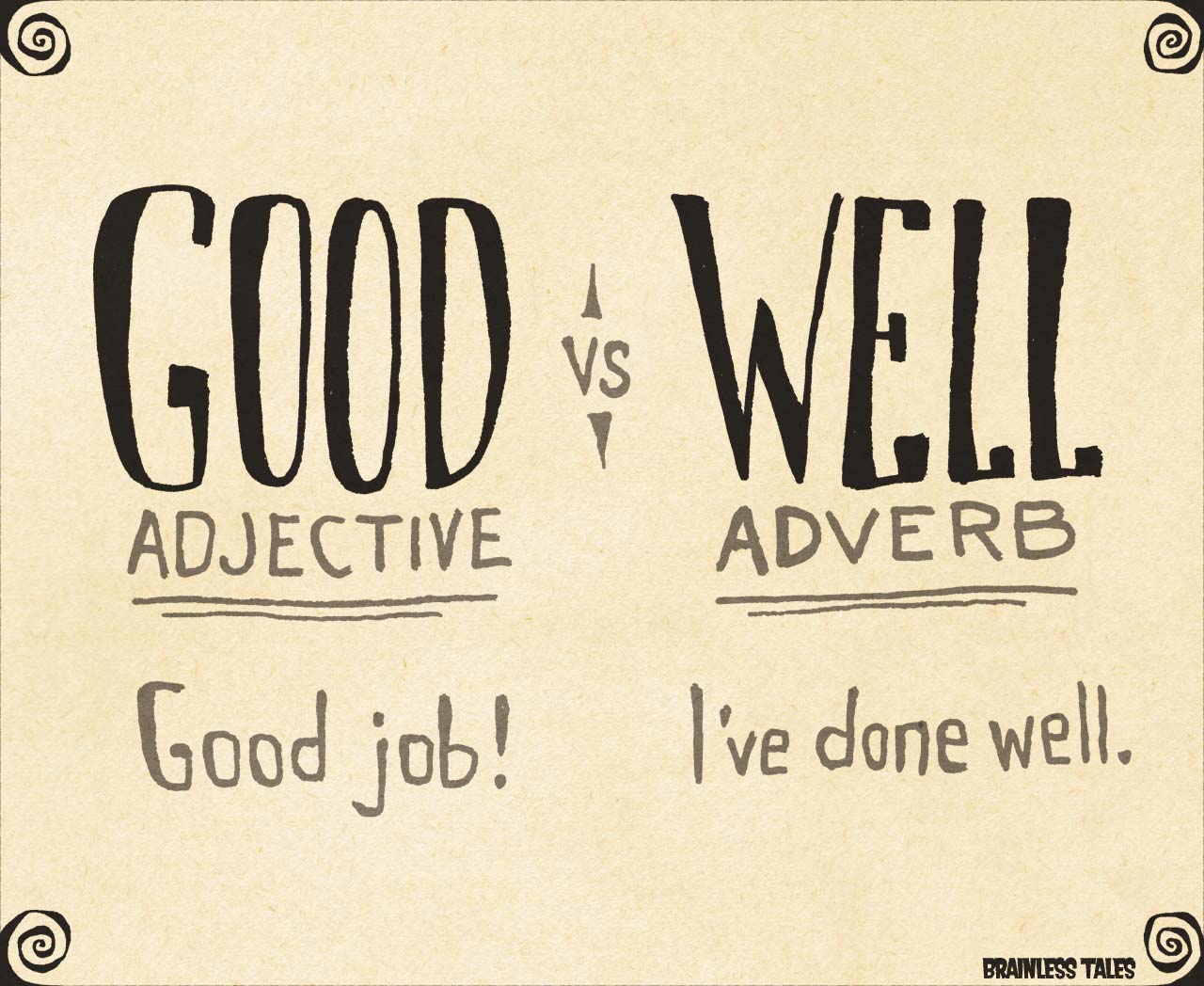 Adverbier / biord
Adverbier / biord 4
På den anden side er det ikke alle ord der ender på –ly, der er adverbier:
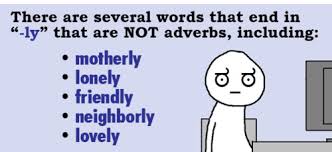 Hvad er det så for en slags ord ?
- lav en sætning med hver af ordene 
Adverbier / biord 5
Adverbier siger oftest noget måden ting foregår på, eller de bliver brugt forstærkende.
De siger også noget om tid og om sted:
Om måden (et mådesadverbium):
   – He ate noisily 

  Om graden (et gradsadverbium): 
   – He ate extremely noisily 

Om stedet (et stedsadverbium): 
   – Don’t eat your ice cream here 

Om tidspunktet (et tidsadverbium):
   – Don’t eat all your ice cream now, save some for tomorrow.
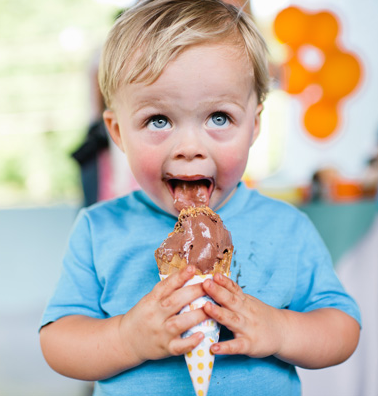 Wha’ ?
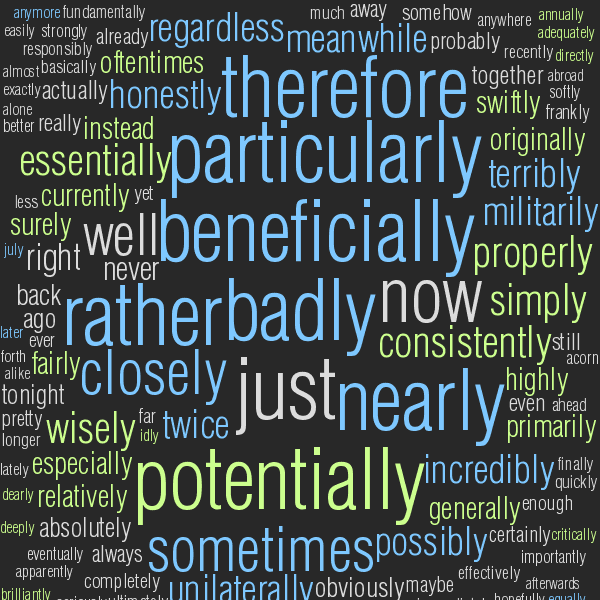 Adverbier / biord 6
Der er mange adverbier
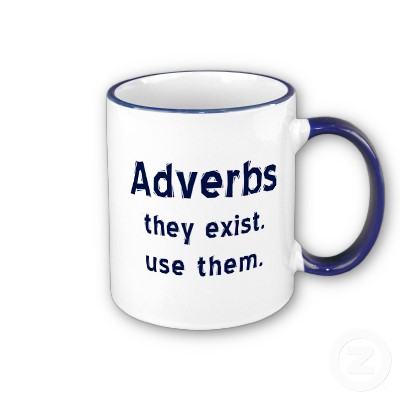 Adverbier / biord 7
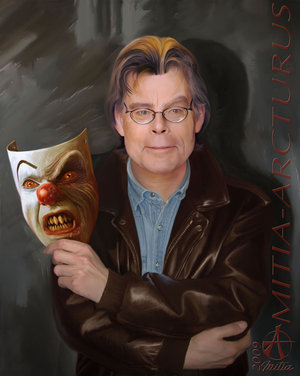 "I believe the road to hell is paved with adverbs, and I will shout it from the rooftops.”
Stephen King 
(famous writer of horror stories)
Adverbier / biord 8
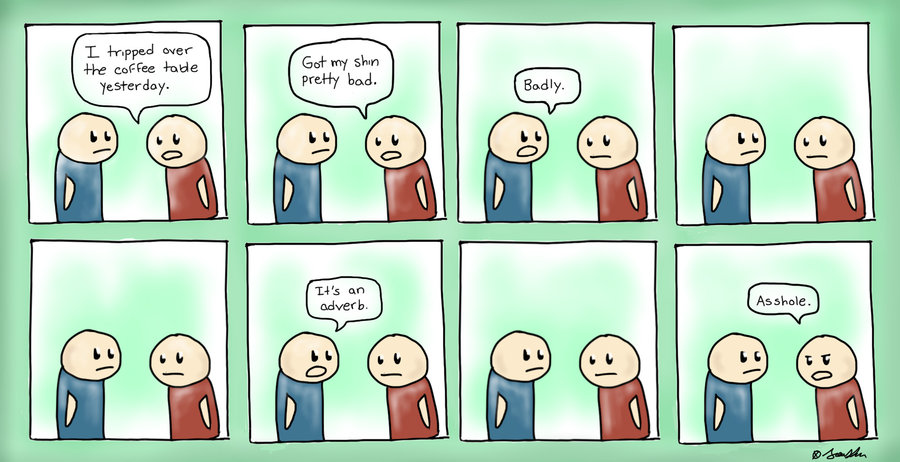